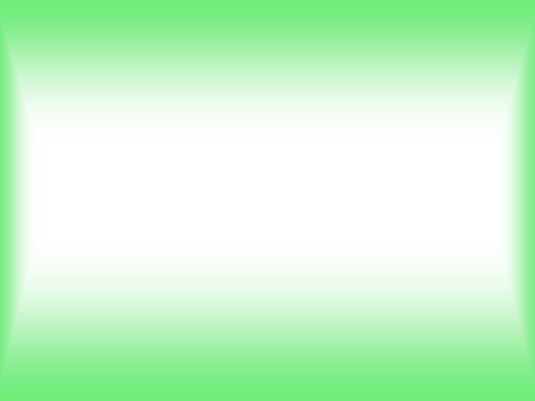 ДЕТИ, ТЕЛЕВИЗОР
И
РАЗВИТИЕ РЕЧИ
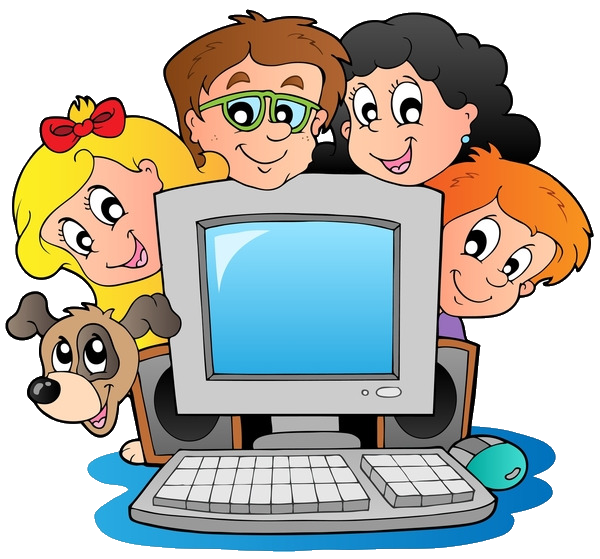 Выполнила: 
Учитель-логопед первой квалификационной категории
Воропаева Алевтина Михайловна
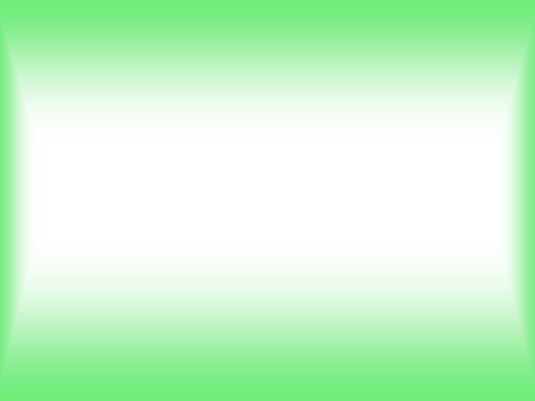 Телевизор стал неотъемлемой частью нашего быта.
 Во многих семьях он используется почти непрерывно, «работает для фона», даже
когда члены семьи заняты повседневными делами.

А значит и знакомство ребенка с «голубым экраном» происходит уже в раннем возрасте, 
в период созревания и активного развития высших психических функций, в том числе
и речи.

Малыши, как завороженные, вглядываются в рекламные ролики и часами смотрят 
мультфильмы. То, что телевизор привлекателен для ребенка, не вызывает сомнений.
НО ВОТ ПОЛЕЗЕН ЛИ ОН?
В период раннего детства мозг ребенка «настроен» на изучение языка и речи.

Казалось бы, в богатой речевой среде, которую создает телевидение, развитие речи
должно идти быстрее: ведь ребенок буквально окружен словами, слышит их,
соотносит с картинкой на экране, иногда- по нескольку часов в день.

Однако современные исследования свидетельствуют об обратном: дети, которые 
регулярно смотря телевизор, обладают меньшим словарным запасом, чем их ровесники.
Речевые нарушения у юных поклонников телевидения возникают в шесть раз чаще.
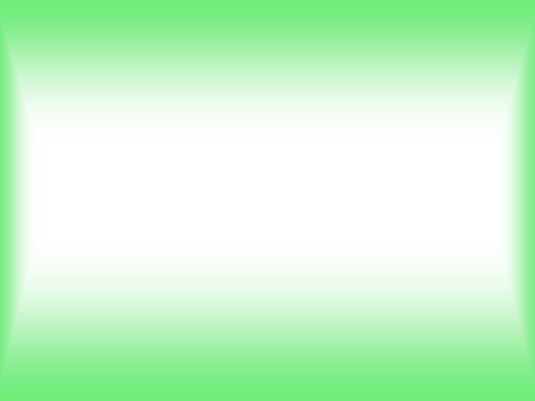 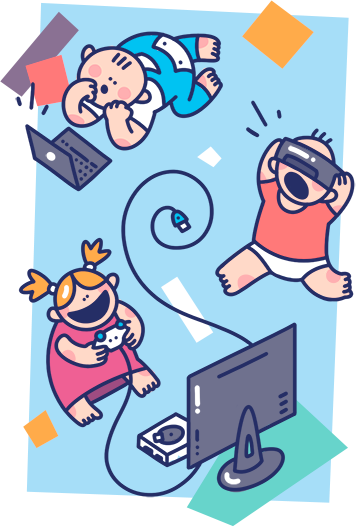 Дело в самом процессе развития речи: дети усваивают язык, общаясь, взаимодействуя с мамой и папой, людьми вокруг. Ребенок у экрана пассивен, а потому нем. Зачем
говорить, если обратная реакция телевизору не требуется? Некоторые последствия «просиживания» у экрана проявляются в школьном возрасте. Маленький обожатель ТВ читая, теряет строку, с трудом улавливает смысл длинных слов, прикладывает огромные усилия в целом. Причина кроется в слабости глазных мышц. Да, да телевизор влияет не только на остроту зрения ребенка. Страдают объем и качество чрезвычайно важных непроизвольных движений глаз. При нормальном чтении наш взгляд постоянно перепрыгивает вперед- назад («сканирует» слово) и перемещается слева- направо по странице. Ребенок, который пристально смотрел на экран,
оказался лишен возможности натренировать эти базовые умения. Читать ему физически тяжело.
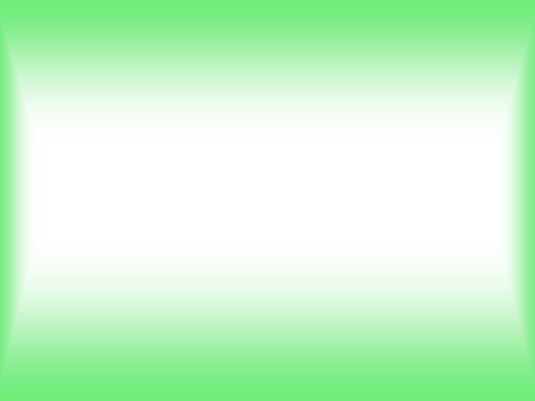 означают ли данные факты, что от телевизора нужно отказаться?
РАЗУМЕЕТСЯ, НЕТ!
Сегодня существует огромное количество познавательных передач, добрых сказок,
мультфильмов. Они- часть детства современного малыша. Но любой ответственный, 
думающий и желающий добра родитель должен понимать, для чего он нажимает
кнопку «вкл».

Задайтесь вопросом «Зачем я показываю детям эту передачу?», контролируйте 
время у экрана и обсуждайте увиденное. Лучше быть рядом с ребенком, когда он 
знакомиться с очередной сказкой. Ваши беседы и комментарии сведут на нет опасную
пассивность, станут недостающим звеном, условием развития речи. 

Любите своих детей, дорожите общением с ними и не превращайте телевизор в
бесплатную «няньку», тогда беспокоиться о вредном влиянии техники вам не придется.
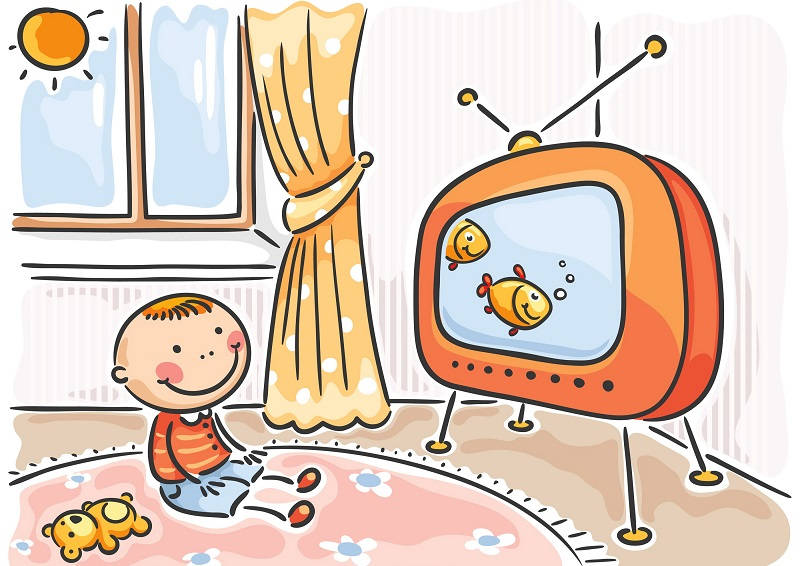